L’e-fattura per il contrasto all’evasione
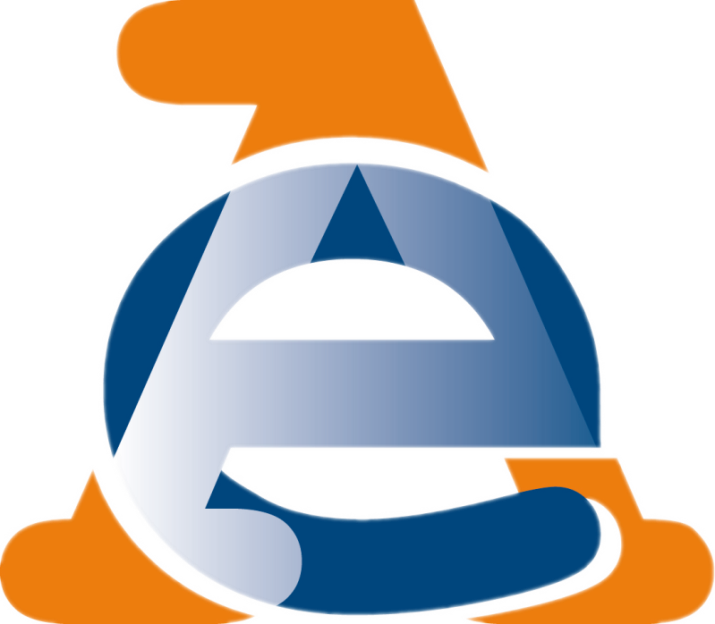 Il «mercato» dei falsi crediti Iva
Grazie alle analisi del rischio basate su e-fatture e dati del portale Fatture e corrispettivi sono stati:

intercettati acquisti fittizi per 
   3,2 miliardi di euro
bloccati falsi crediti Iva per 
   688 milioni di euro
	
	(nei primi due mesi del 2019)
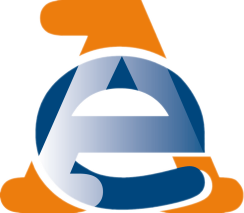 Lo schema della frode
Inserimento in dichiarazione
di acquisti imponibili
di importo rilevante 
per generare crediti Iva falsi
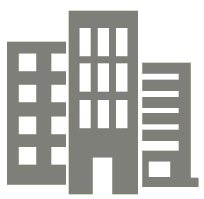 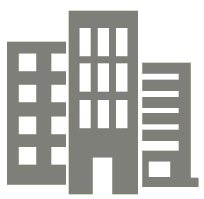 Società cartiera 1
Società cartiera 2
Creazione e scambio di fatture false tra società cartiere
Mercato dei falsi crediti Iva
Compensazioni dirette o tramite accollo dei debiti di altre società  
Cessione dei crediti Iva ad altre società per utilizzo in compensazione
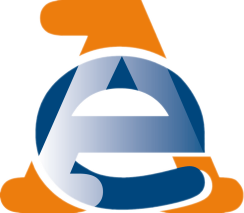 Lo schema della frode/2
Generazione dei falsi crediti nella dichiarazione Iva:
dichiarando importi esigui di vendite a fronte di importi elevati di acquisti inesistenti
dichiarando vendite non imponibili a fronte di importi elevati di acquisti inesistenti
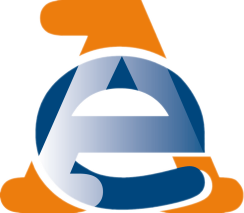 Il lavoro di intelligencecon i dati dell’e-fattura
L’esame delle fatture elettroniche ha consentito di smascherare il modus operandi dei soggetti coinvolti nella frode grazie all’incrocio con i dati transitati nel portale Fatture e corrispettivi
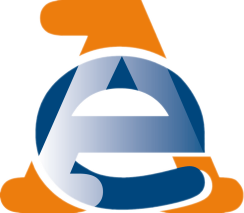 Il lavoro di intelligencecon i dati dell’e-fattura/2
L’incrocio dei dati ha evidenziato:
Ingenti crediti Iva nelle dichiarazioni annuali 
assenza di fatture in acquisto nel portale Fatture e corrispettivi 
fatture di acquisto emesse da soggetti con un elevato profilo di rischio
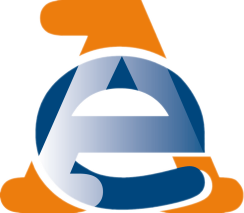 Gli accessi mirati
Dopo l’incrocio dei dati, oltre 100 verificatori hanno svolto accessi in tutta Italia, scoprendo:
sedi inesistenti
attività economiche assenti
acquisti fittizi per importi molto consistenti
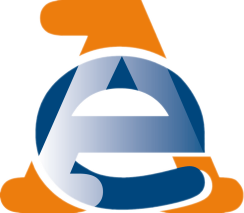 I risultati
37 soggetti coinvolti, attivi prevalentemente nel commercio all’ingrosso di prodotti petroliferi
con sedi in:
7 regioni d’Italia 
11 province
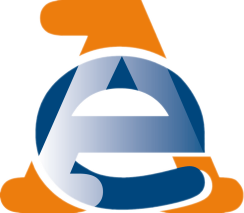 I risultati/2
Già bloccati 656 milioni di euro:
non potranno essere usati in compensazione.

  I restanti sono in corso di recupero da parte 
   delle Direzioni regionali dell’Agenzia delle Entrate.

  I risultati comunicati alle Procure competenti.
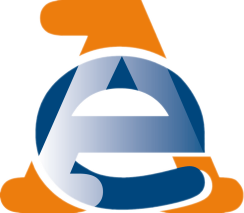 L’e-fattura per il contrasto all’evasione
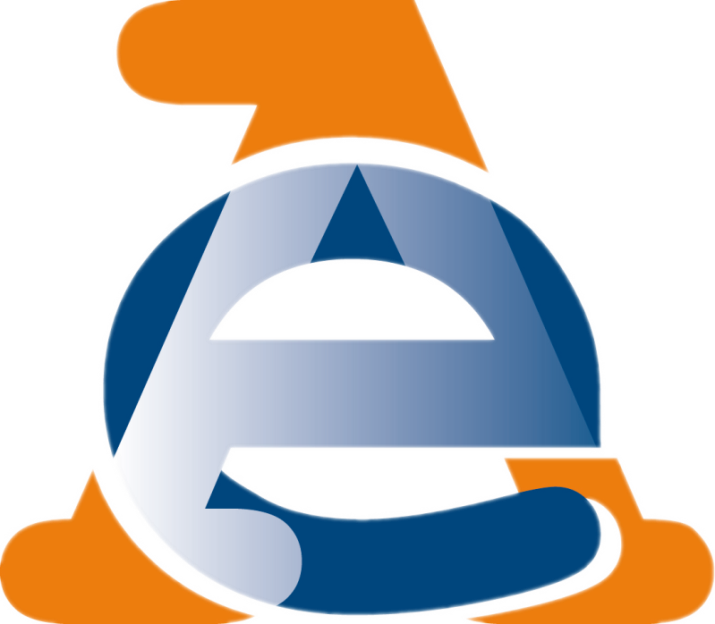